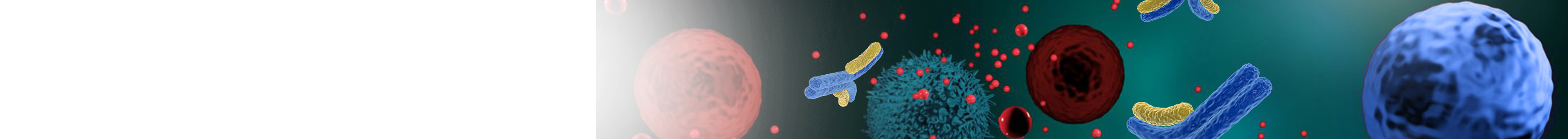 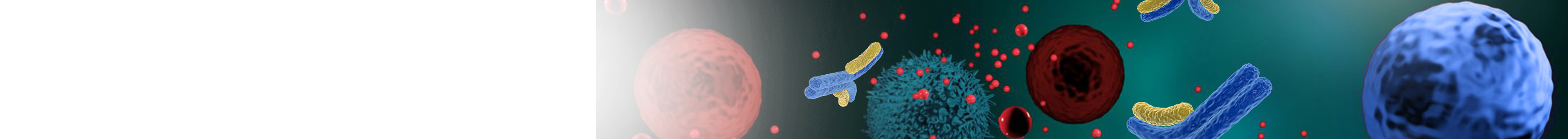 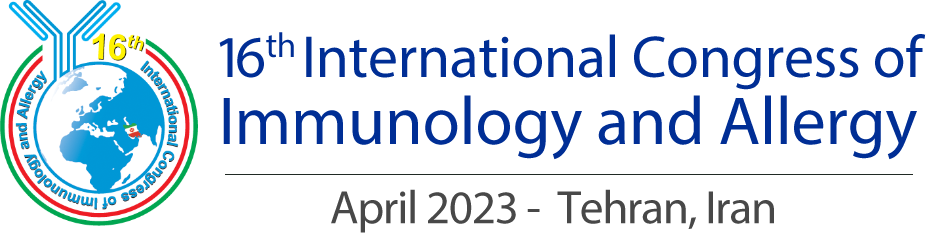 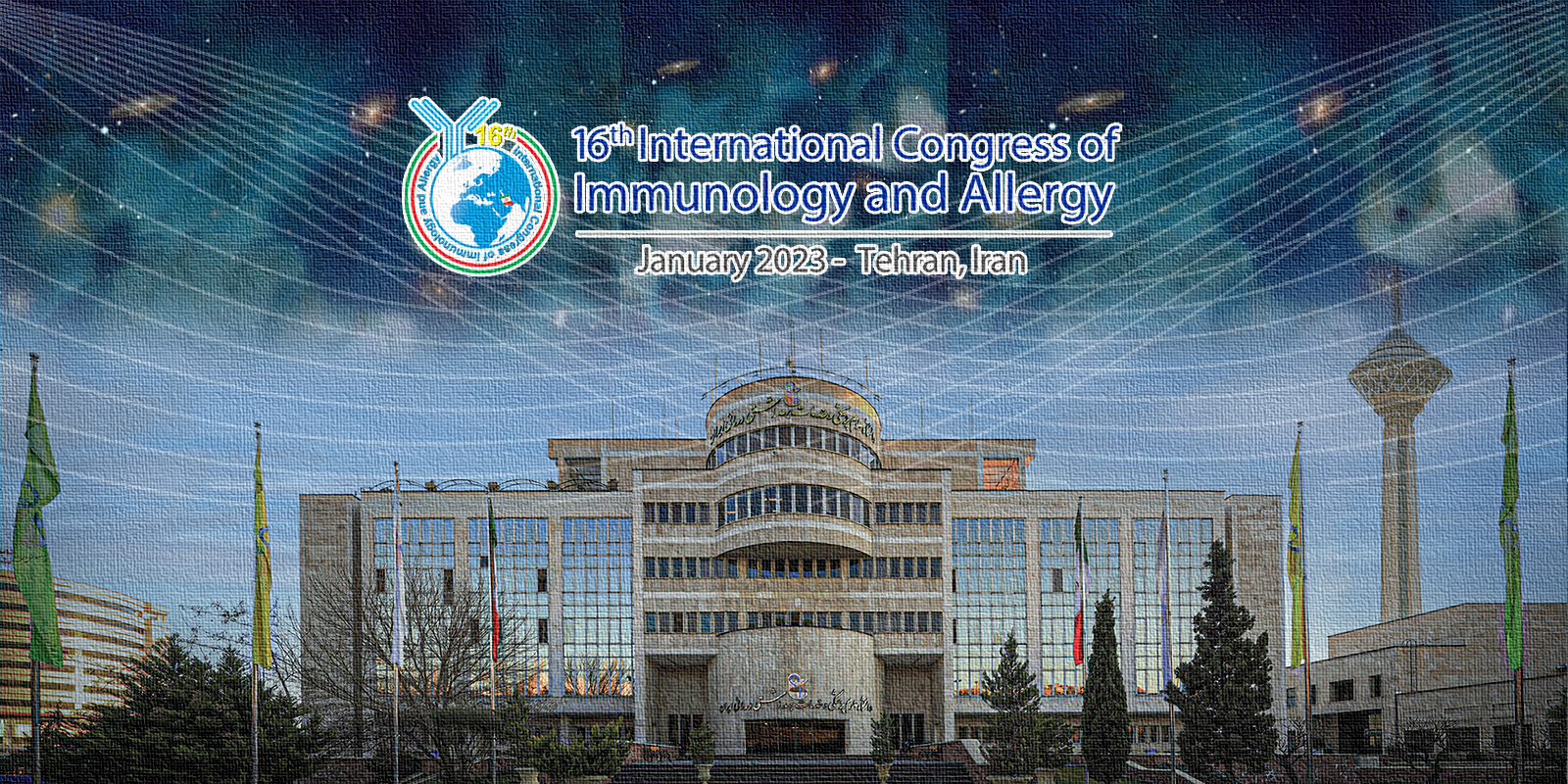 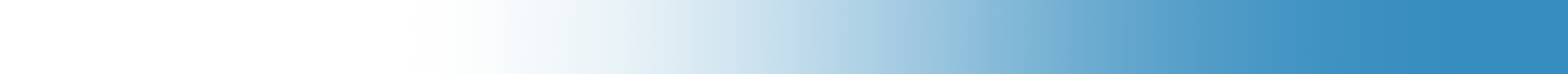 Abstract Title: Abstract Code:
27-29 April, 2023-Tehran, Iran
Presenter Name: 
Affiliation:
Email:
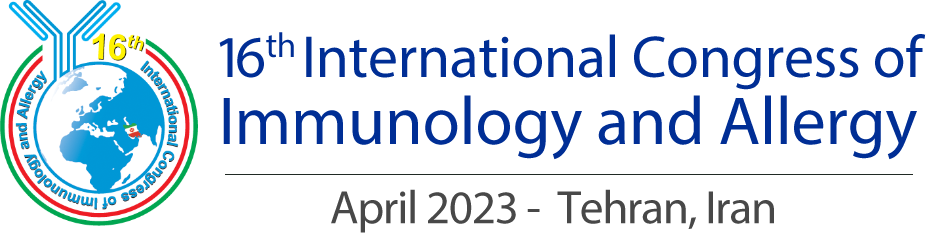 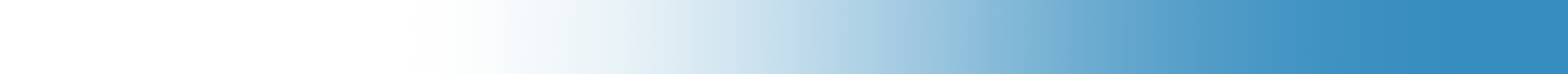 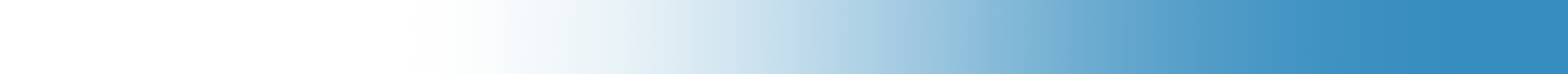 1
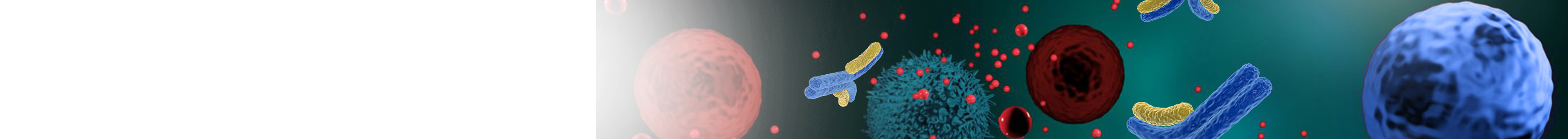 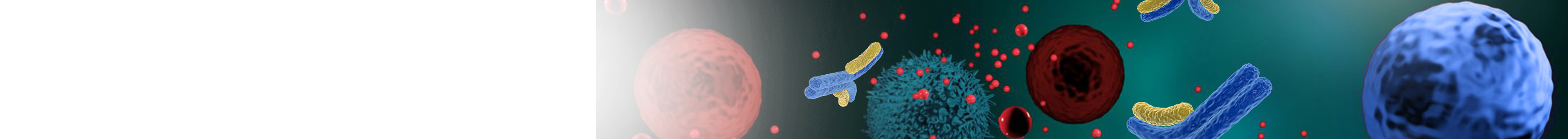 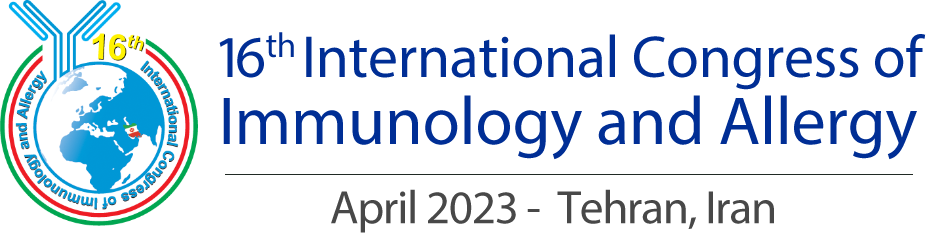 Introduction
[Text]
.
.
.
.
.
.
2
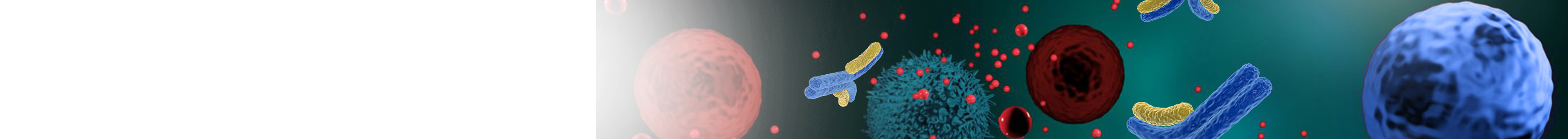 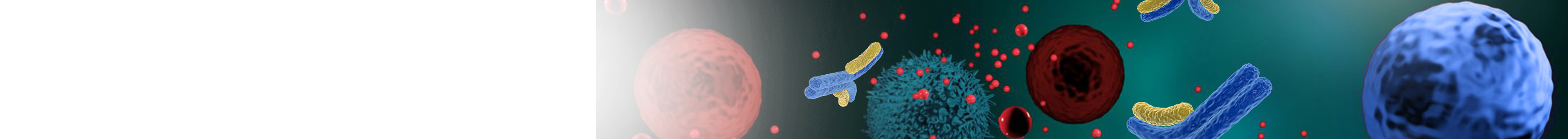 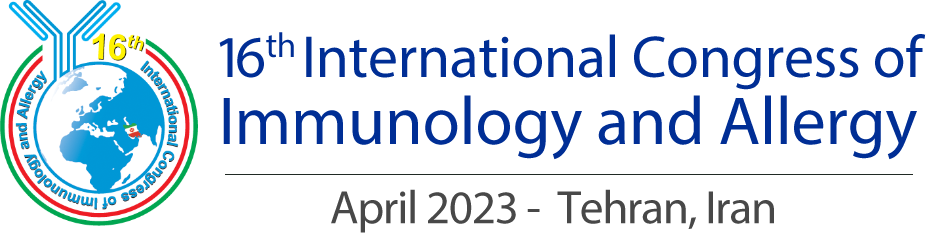 Aims
[Text]
.
.
3
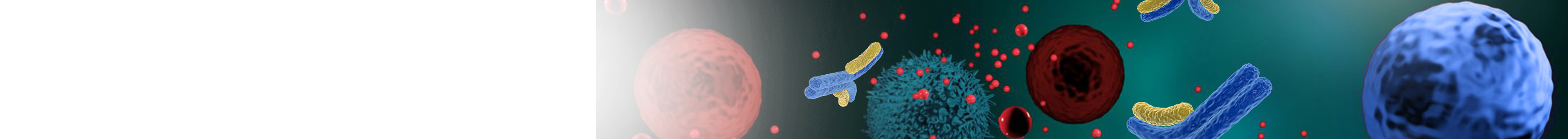 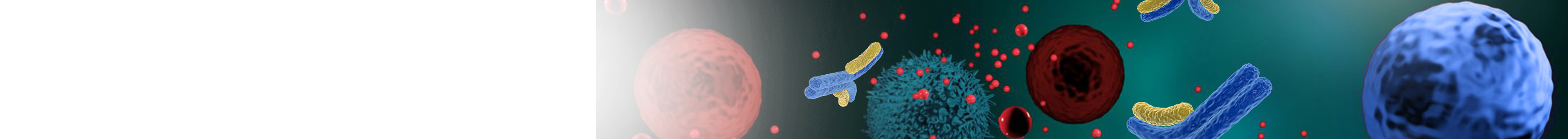 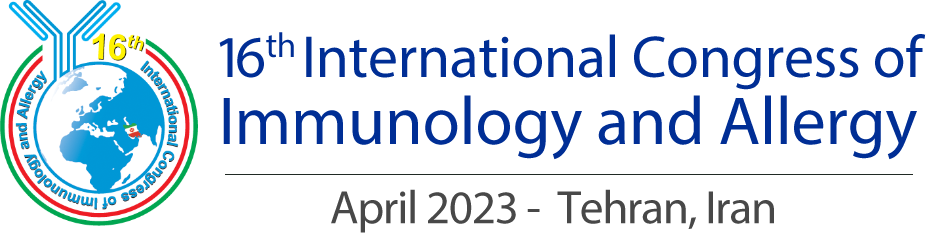 Materials & Methods (1)
[Text or image]
.
.
.
.
.
4
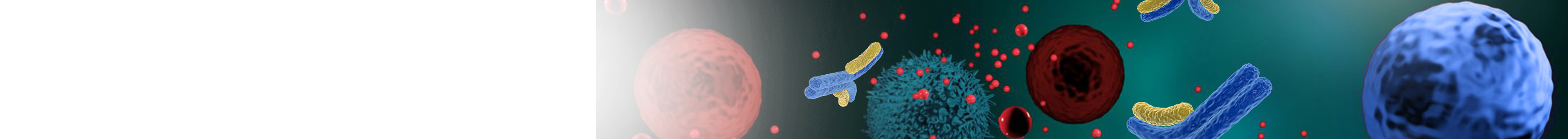 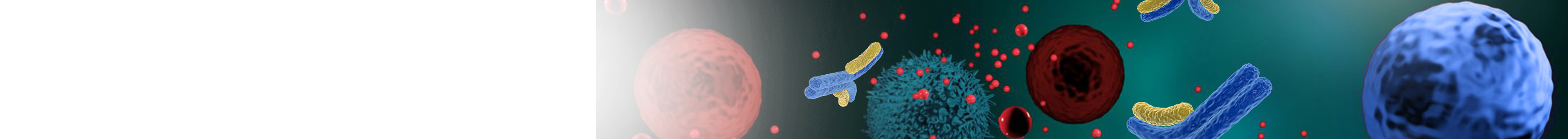 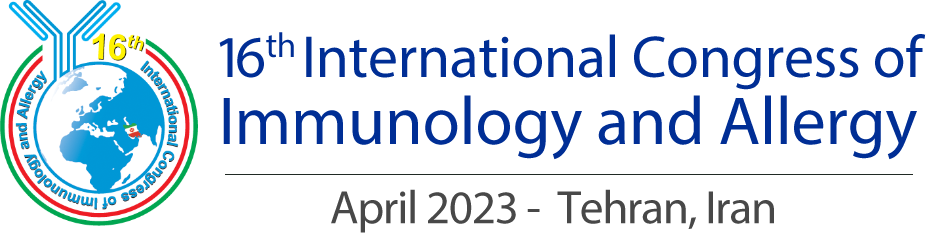 Results (1)
[Text or image]
.
.
.
.
.
5
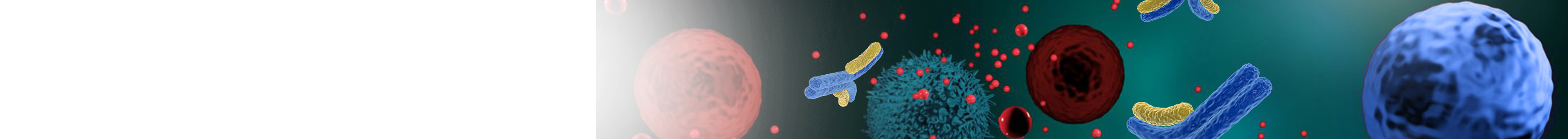 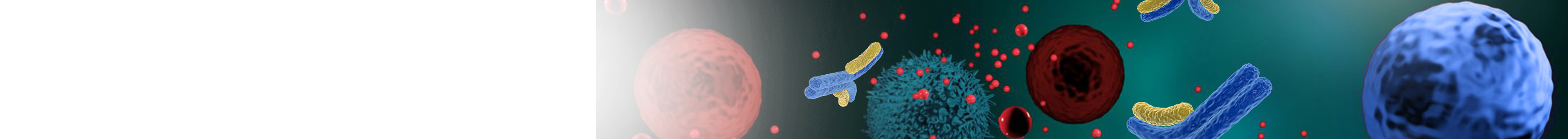 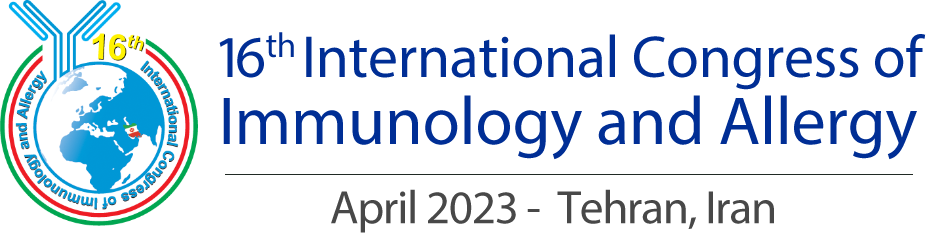 Results (2)
[Text or image]
.
.
.
.
.
6
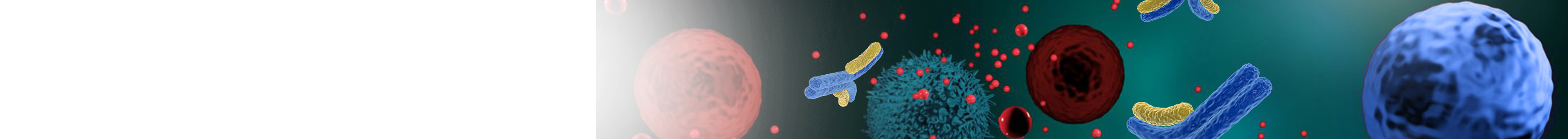 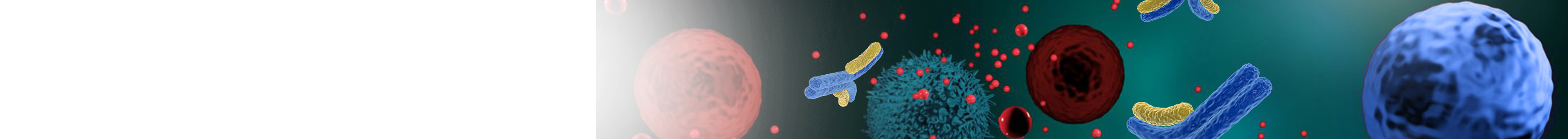 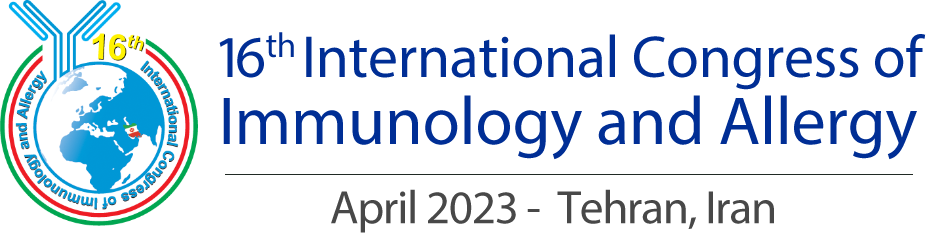 Results (3)
[Text or image]
.
.
.
.
.
7
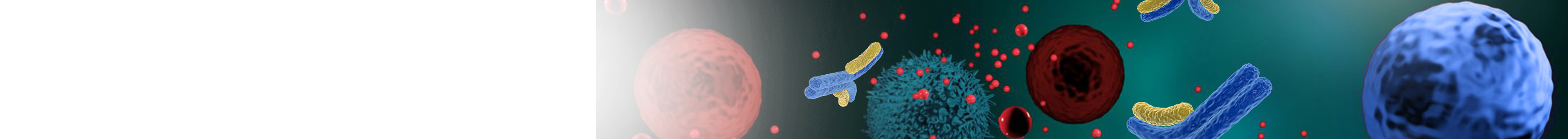 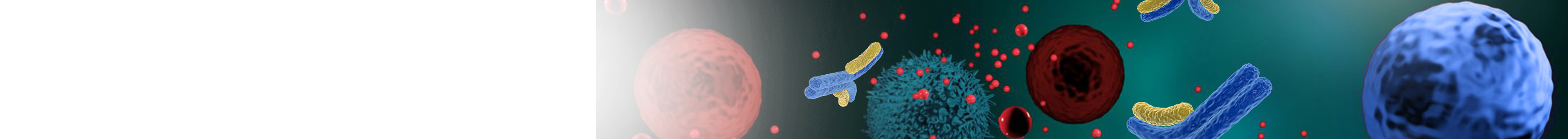 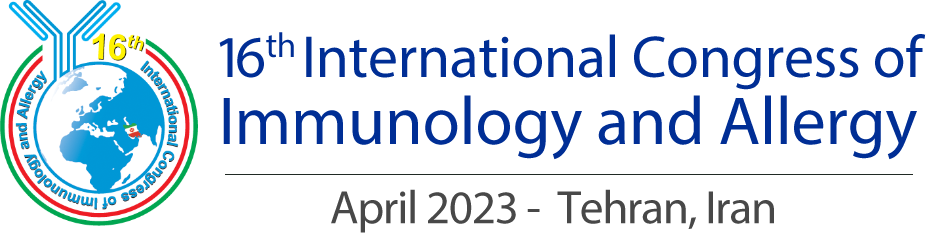 Conclusion
[Text or image]
.
.
.
.
.
8
Thank You For Your Attention
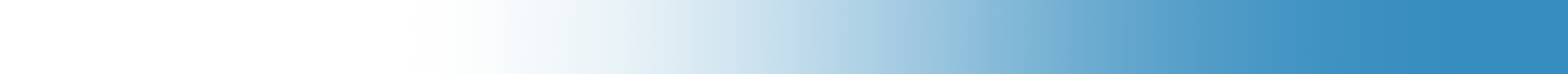 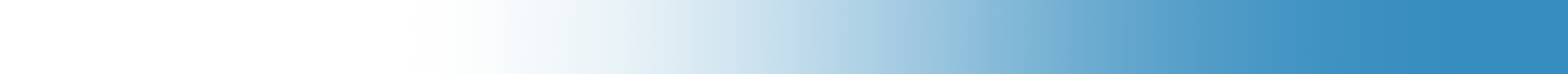 University or institue logo (PNG format)
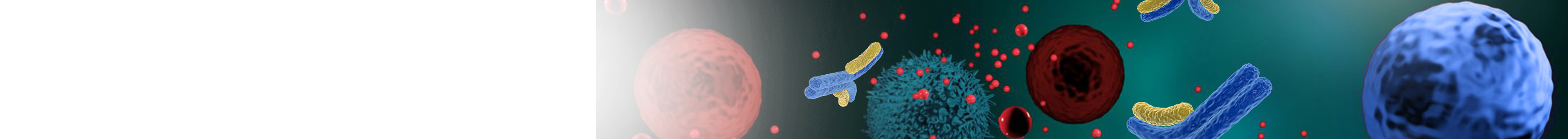 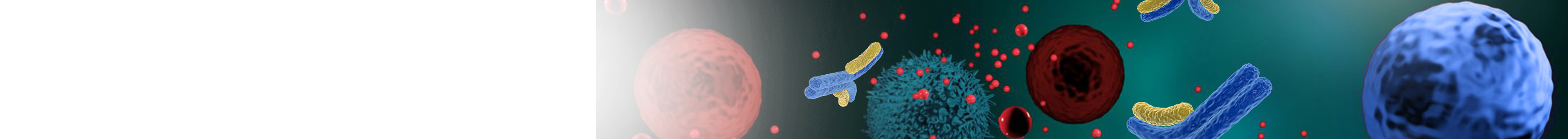 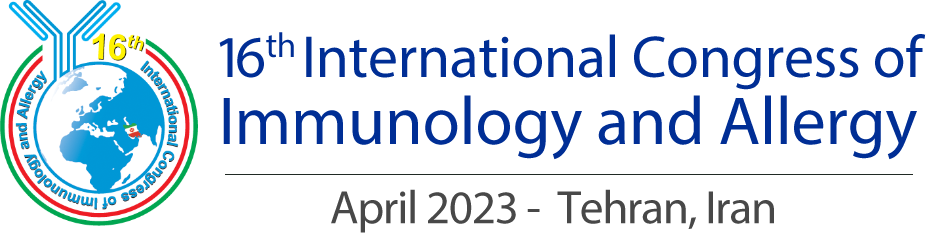 9